Условия организации работы над проектом
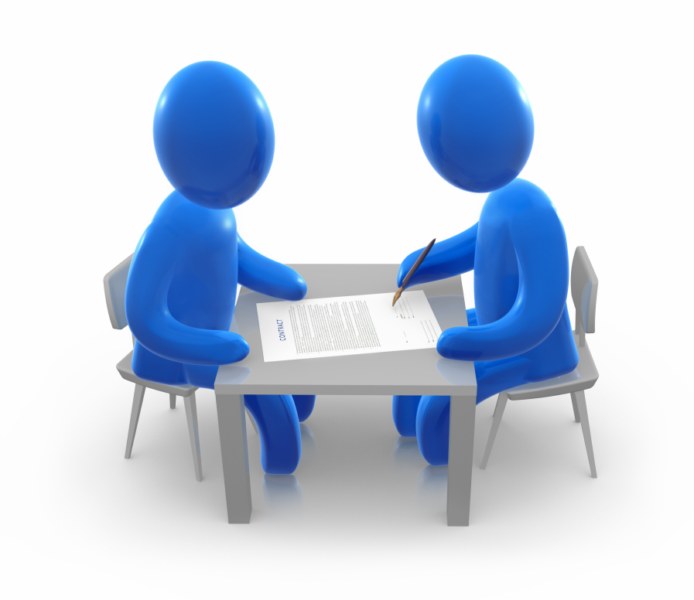 Профессионализм педагога, знание им особенностей проектной методики, осознание широких возможностей развития учащихся в процессе проектной деятельности.
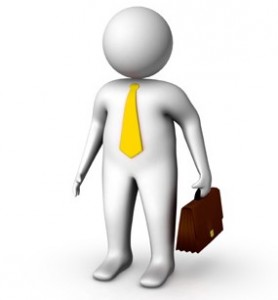 Обучение учащихся технологии проектной деятельности (умению определять цель, задачи, видеть предмет исследования, выдвигать гипотезу, планировать собственную деятельность и деятельность своих товарищей). Способность четко, систематически выполнять спланированную работу, что является непременным условием для развития школьников, участвующих в реализации проекта.
Стремление учащихся участвовать в работе над проектом; определенный уровень владения знаниями по предмету; движение в общеучебном интеллектуальном развитии.
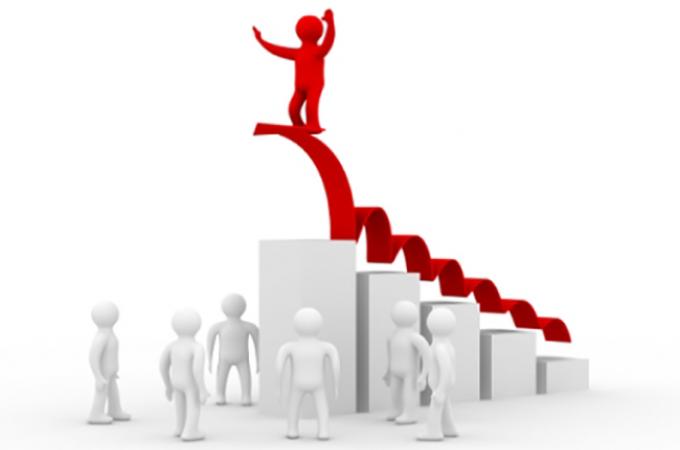 Начатую совместную работу педагога и учащихся по проекту следует доводить до конца, поэтапно согласуя ее промежуточные результаты.
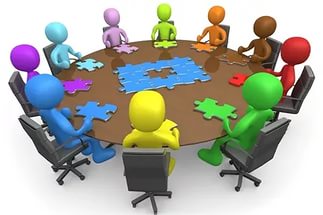 Доступность информации о ходе проекта.
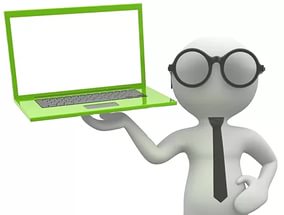 Должна быть обширная библиотека - медиатека, в любую минуту доступная ученикам и педагогам.
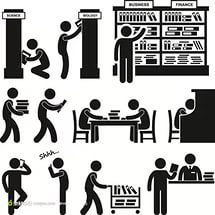 Внутри и вне помещения должны быть уголки, где дети могут работать индивидуально или в небольших группах (в частности, ребята могут пользоваться коридорами, где тоже можно устроить рабочие уголки).
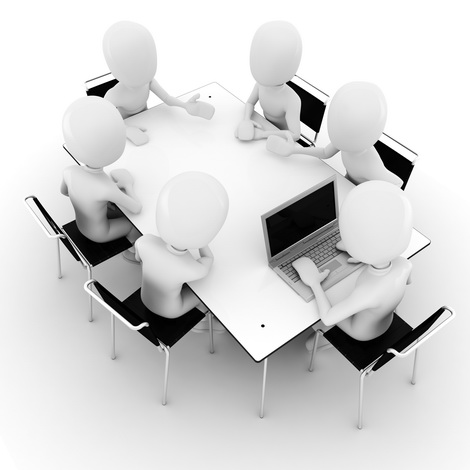 Наличие справочной литературы и материалов для самопроверки.
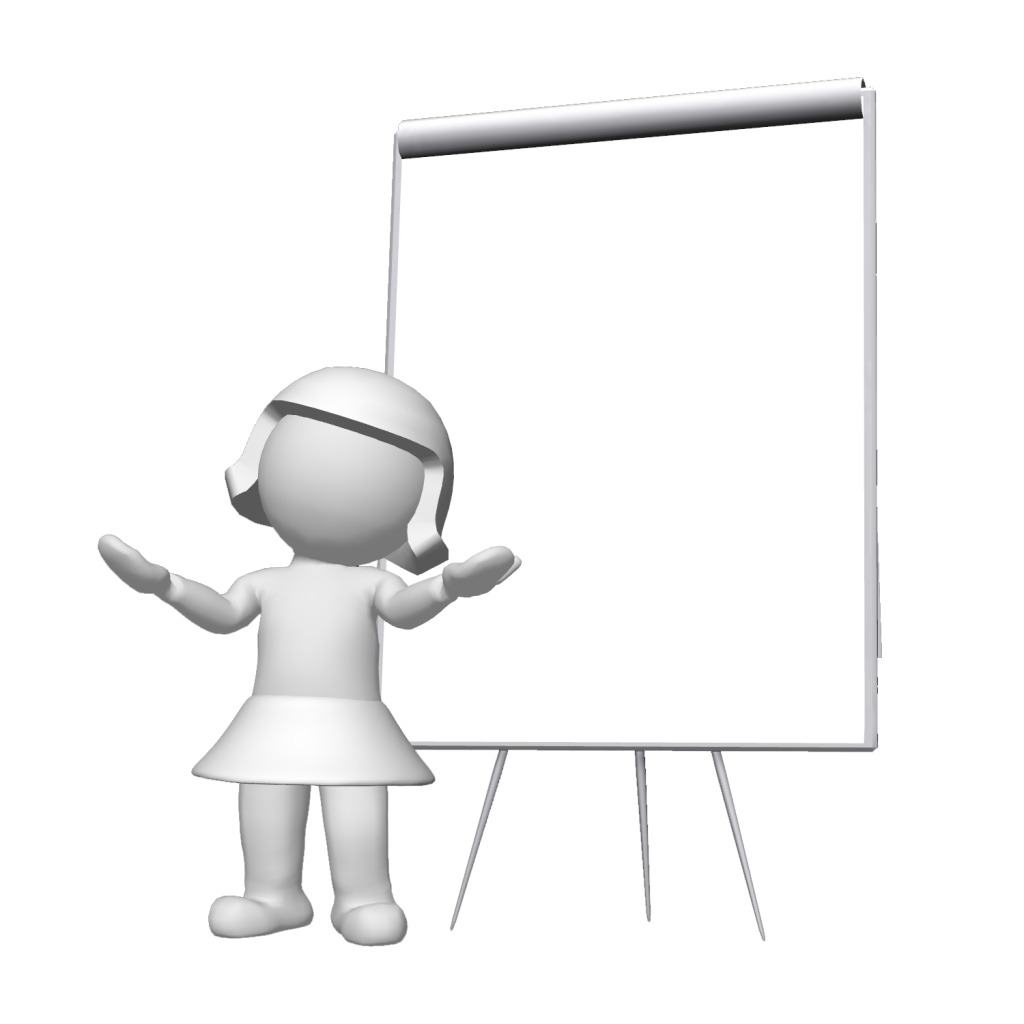 Учебные пособия и другие материалы, отобранные в соответствии с их полезностью для самостоятельных занятий.
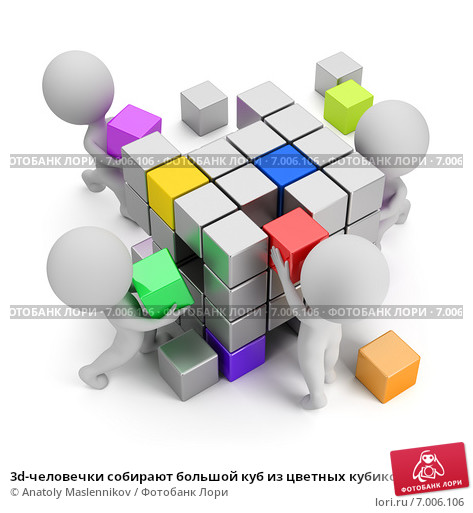 Презентацию выполнила,
студентка гр. Д-ДБ-41
Бизюкина А.Ю.